Complications of Myocardial Infarction
Rahaf Al-Tawarh 
Nancy Alabed
Esraa Al-Amro
Myocardial infarctionDefinition
Myocardial infarction (MI): also known as heart attack, occurs when blood flow decreases or stops to a part of the heart, causing damage to the heart muscle (necrosis)
Definition
The frequency rises progressively with aging & with increasing risk factors for atherosclerosis

 But approximately 10% of MIs occur before 40 years of age

 Men are at greater risk than women, but the gap narrows with age; women are protected against MI during reproductive years
Mechanism
The most common cause of a myocardial infarction is the rupture of an atherosclerotic plaque on an artery supplying heart muscle (coronary artery)
Plaques can become unstable, rupture, and additionally promote the formation of a blood clot that blocks the artery; this can occur in minutes 
Blockage of an artery can lead to tissue death in the tissue being supplied by that artery
Atherosclerotic plaques are often present for decades before they result in symptoms
Risk Factors
The risk factors for MI and atherosclerosis are basically the same:
Family history of coronary               artery disease at an early age
Cigarette Smoking
Obesity
8.   Physical inactivity 
9.   Stress
An abnormally high level of blood cholesterol (hypercholesterolemia)
An abnormally low level of HDL, commonly called "good cholesterol“
High blood pressure (hypertension)
4.    Diabetes
Symptoms
The most common symptom of a MI is chest pain, usually described as crushing, squeezing, pressing, heavy, or occasionally, stabbing or burning
 Chest pain tends to be focused either in the center of the chest or just below the center of the rib cage, and it can radiate to the arms, abdomen, lower jaw or neck..
Other symptoms can include sudden weakness, sweating, nausea, vomiting, breathlessness, or lightheadedness. Sometimes, when a heart attack causes burning chest pain, nausea and vomiting, the patient may mistake his or her heart symptoms for indigestion
Investigations
Investigations include: 
1. ECG abnormalities are important for the diagnosis of MI; these include Q waves, ST segment changes, and T wave inversions (the latter two represent abnormalities in myocardial repolarization)

2. Laboratory investigations: 
The laboratory evaluation of MI is based on measuring blood levels of macromolecules that leak out of injured myocardial cells through damaged cell membranes. Molecules include: myoglobin, cardiac troponins (higher specificity and sensitivity), creatine kinase (CK)
Location & Size
The location, size, and morphologic features of a myocardial infarct depend on multiple factors:

 Size and distribution of the involved vessel
 Rate of development and duration of the occlusion
 Metabolic demands of the myocardium
Extent of collateral supply
Complications
Main complications of myocardial infarction;
Contractile dysfunction (Mechanical)
Ventricular aneurysm (Mechanical)
Papillary muscle dysfunction (Mechanical)
Myocardial rupture (Mechanical)
Pericarditis (inflammatory)
Dressler’s syndrome (Inflammatory)
Arrhythmia (Electrical)
Complications
1. Contractile dysfunction (Mechanical)
 In general, MIs affect left ventricular pump function in proportion to the size of damage
In most cases, there is some degree of left ventricular failure manifested as hypotension, pulmonary congestion & pulmonary edema
Also, can cause cardiogenic shock during which hypotension is present from low cardiac output. This results in end-organ hypo-perfusion and potentially multi-system organ failure and can be fatal
Complications
2. Ventricular aneurysm (Mechanical)                                                                  
Most commonly, the apex of the heart is involved however, the inferior wall can form an aneurysm as well. The four main concerns in patients with left ventricular aneurysm are:  
Heart failure:   The portion of the heart that contains the aneurysm is not contractile and is frequently “dyskinetic”. This results in overall decrease in heart function and the development of congestive heart failure.
Thrombus formation:   When blood stagnates in any area of the body, there is a risk of platelet aggregation and thrombus formation. The aneurysmal portion of the LV is no different. Embolization of left ventricular thrombi can lead to embolic stroke or other systemic embolisms.
Complications
Ventricular tachycardia: The scar within the left ventricular aneurysm is a focus for ventricular arrhythmias which can lead to sudden cardiac death 

 Angina pectoris: Recurrent and persistent anginal symptoms may occur in the early post-infarction period and have been associated with an unfavorable prognosis. Anginal pain is due to the increased oxygen demand on the viable myocardium. Cardiac catheterization and surgical revascularization may be indicated in these patients
Complications
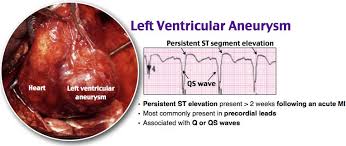 Complications
3. Papillary muscle dysfunction (Mechanical)
 Rupture infrequently after MI, but they often are dysfunctional & poorly contractile as a result of ischemia
Papillary muscle rupture can lead to acute mitral regurgitation 
Emergent surgical repair or replacement of 
   the mitral valve is indicated
Mortality approaches 100% if not surgically
  fixed
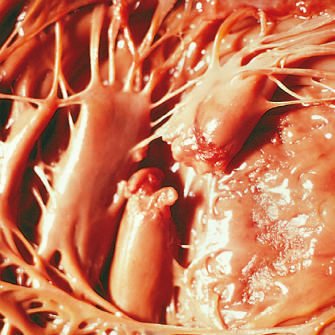 Complications
4. Myocardial rupture (Mechanical)
Occurs in 1-5% of MIs but is frequently fatal when it occurs
Left ventricular free wall rupture is most common
This is a fatal complication of myocardial infarction and occurs when thinning of the left ventricular free wall occurs as a part of remodeling. A complete defect results in bleeding from the left ventricle filling the pericardium with blood. This usually occurs rapidly resulting in cardiac tamponade, pulseless electrical activity (cardiac arrest) and death. Treatment is emergent surgical repair
Complications
A and C: left ventricular free wall rupture. B: intact marginal artery.
 D: previous inferior infarction and left ventricular free wall rupture.
Complications
5. Pericarditis (Inflammatory)
 Usually occurs after 2-3 days of MI
 A pericardial rub may be audible accompanied with severe pain
 Opiate-based analgesia should be used
 Non-steroidal (NSAIDs) and steroidal anti-inﬂammatory drugs may increase the risk of aneurysm formation and myocardial rupture in the early recovery period, and should be avoided
Complications
6. Dressler’s syndrome (Inflammatory)
Is an autoimmune phenomenon that can occur after myocardial infarction and manifests 2-3 weeks later as pericarditis ( friction rub on exam ), a pericardial effusion and low grade fever. The diagnosis is clinical and based on ECG changes of pericarditis.
The main treatment is usually either Aspirin or other non-steroidal anti-inflammatory drugs (NSAIDs) such as Ibuprofen or Naproxen. 
For patients who cannot tolerate aspirin or NSAIDs or whose symptoms have not responded to them we use steroids
 Pericardiocentesis might be necessary if the patient does not respond to medication
Complications
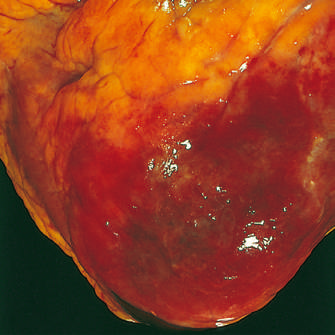 Complications
7. Arrhythmia (Electrical) 
Arrhythmia is a problem with the rate or rhythm of heart beats 
Arrhythmia is the most common complication of acute MI and the risk of arrhythmia can be minimised by adequate pain relief ,rest and correction of hypokalemia 
Arrhythmia occur when cardiac cell lack of oxygen they become depolarize which lead to altered impulse formation and altered impulse conduction
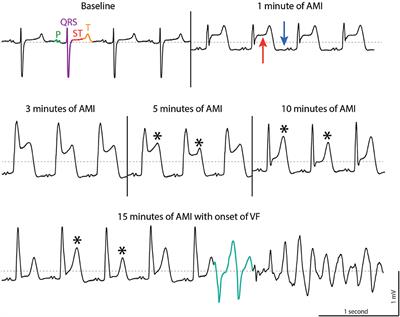 Complications
Most serious types of arrhythmia:
Ventricular arrhythmia: ( premature ventricular contraction /ventricular tachycardia / ventricular fibrillation)
 Supraventricular arrhythmias: ( sinus tachycardia /sinus bradycardia /paroxysmal SVT /AF/premature atrial beat )
AV block
Intraventricular block: ( hemi blocks {left anterior, left posterior} /Bundle Branch block /third degree AV block )
Complications / Premature Ventricular Cont.
Premature Ventricular Contraction (PVC)
 
A premature ventricular contraction arising from ectopic focus within ventricle PVC may cause no symptoms or may be perceived as a “missed beat" or felt as palpitations (strong beat) in the chest
PVC may be either unifocal or multifocal
 PVC often occur in repeating pattern (bigeminy, trigeminy, quadrigeminy)
 B-blockers may be prescribed for patient with PVC who have had heart attack
 Ablation is another treatment option for frequent or prolonged PVC
Complications / Premature Ventricular Cont.
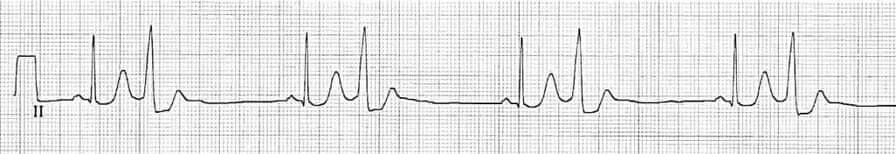 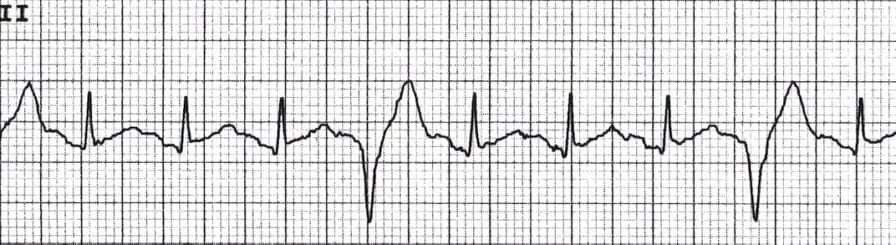 Complications / Ventricular Tachycardi
2. Ventricular Tachycardia;                                                                     rapid and repetitive firing of three or more PVCs in row, at rate between 100-250
It occurs in abnormal automaticity  in ischemic tissue or by re-entry within scarred ventricular tissue
Ventricular tachycardia occurs most commonly in setting of acute MI
Patient recovering from MI have a period of idioventricular rhythm (slow VT) above sinus rate and below 120
VT may result in VF
Complications / Ventricular Tachycardia
Sustained VT with hemodynamic stability (no hypotension) should be treated immediately >>> Amiodarone
While if it's associated with sever symptoms (chest pain)  haemodynamic deterioration (hypotention) >>> Immediate synchronous DC cardioversion should be used  followed by IV Amiodarone     
The aim of treatment is not inhibit myocardial contractillity
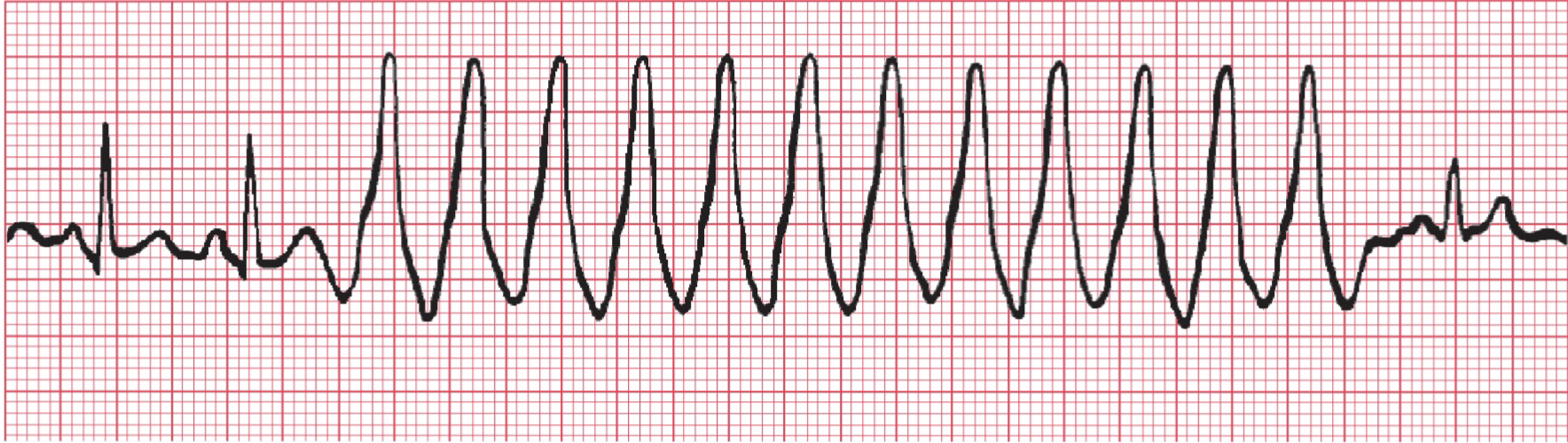 Complications / Ventricular Fibrillation
3. Ventricular Fibrillation 
multiple foci in the ventricle fire rapidly leading to chaotic quivering of ventricles with NO cardiac output 
It’s occur in 5-10% of patients who reach hospital and usually ends in death within minutes unless immediate corrective measures are instituted
IF VF develops>>> within 48 hours of an acute MI long term prognosis is favorable and recurrence rate is low >>>ventricular dysfunction 
Immediate defibrillation and CPR are indicated
Complications / Ventricular Fibrillation
To prevent future episodes of VF we give:
anti-arrhythmic drug like B-blocker
Implantable cardioverter defibrillates(AICD)
Coronary angioplasty and stent placement
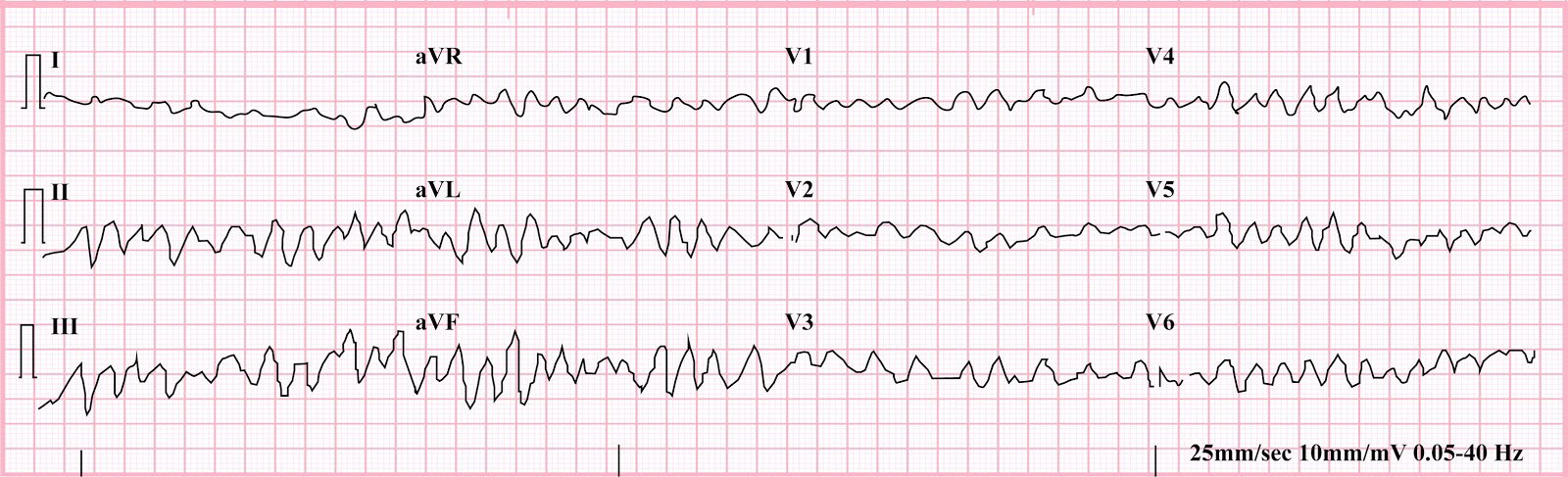 Complications / Sinus Tachycardia
4. Sinus Tachycardia
It’s an elevated sinus rhythm characterized by an increase in the rate of electrical impulse arising from SA node
It’s present in approximately 30% of patients with acute MI especially anterior MI
Worsen ischemia (increase myocardial oxygen consumption)
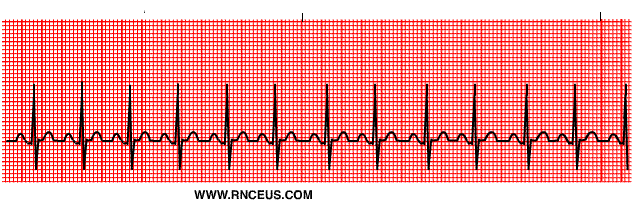 Complications / Sinus Bradycardia
5. Sinus Bradycardia
The commonest pathological cause of sinus Bradycardia is acute MI Especially  inferior MI as the inferior myocardial wall  ((due to irritation of the nerve endings at the inferior surface of the heart >vagal stimulation > decrease HR)) 
 Atropine as vagolytic effect  can elevate the sinus rate by blocking vagaries stimulation to SA node in symptomatic patient ,  if Bradycardia persists>>>need pacemaker
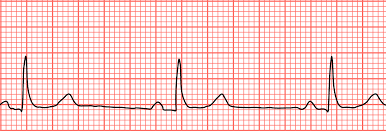 Complications / Atrial Fibrillation
6. Atrial Fibrillation 
AF is a complex arrhythmia characterised by both abnormal automatic firing and the presence of multiple interacting re-entry circuits looping around atria
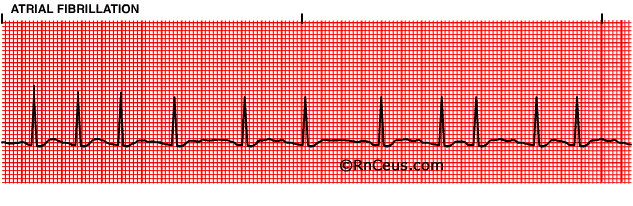 Treatment
Start anticoagulation to protect from stroke 

Immediate cardioversion by DC shock  

AVN ablation plus pacemaker 

Give ACEI /statins
Treatment Atrial Fibrillation
Complications / AV Block
7. AV Block
 In MI with heart block , the site of infarction may determine the nature of block . It suggested that inferior MI produces block by virtue reversible ischemia to AV node and this will cause first and second (type1) degree heart blocks >>> IV atropine may be used if needed
 In contrast anterior infarction with block is associated with massive septal involvement with necrosis of the bundle branches. MI also has been characterized by occurrence of type 2  block and high mortality >>>          needs immediate temporary pacemaker
 Complete heart block is essentially the end point of either mobitz 1 or mobitz 2
Complications / AV Block
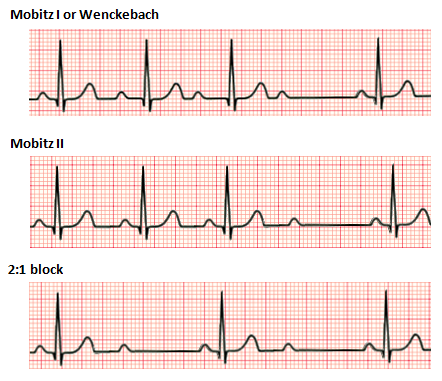 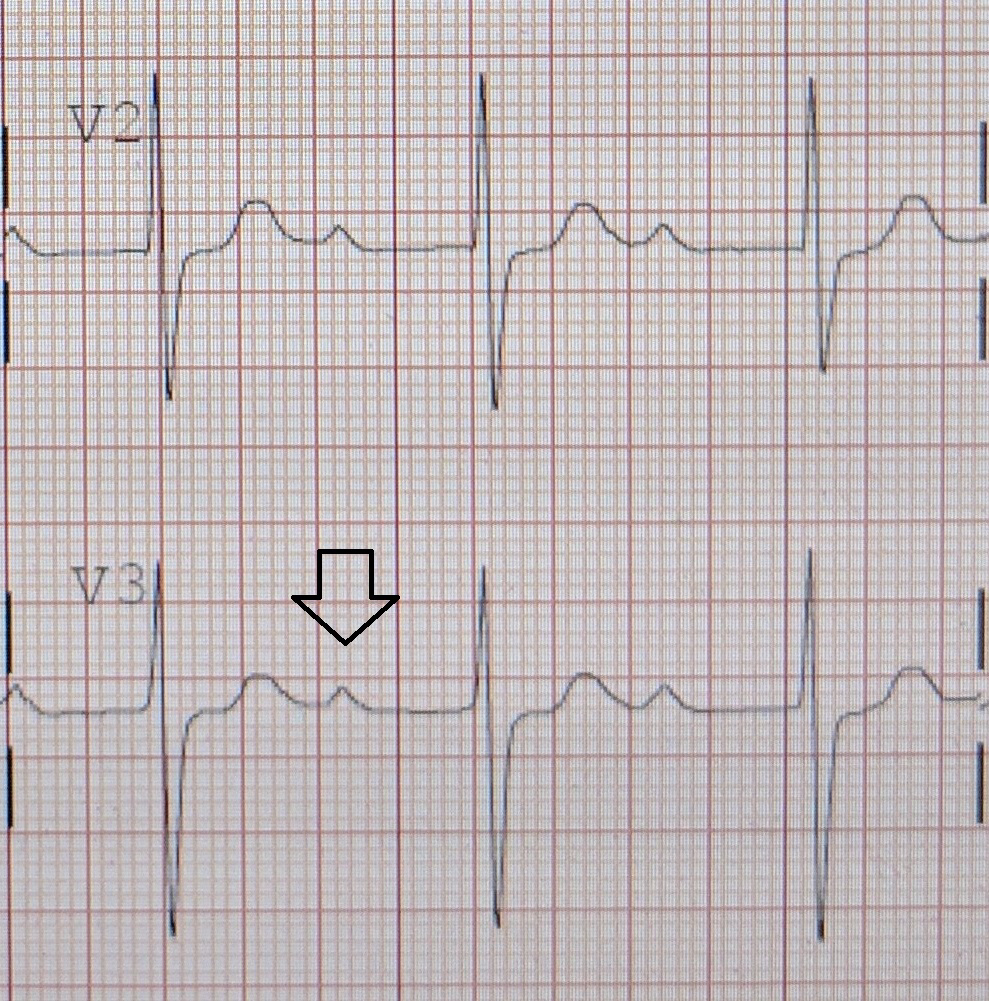 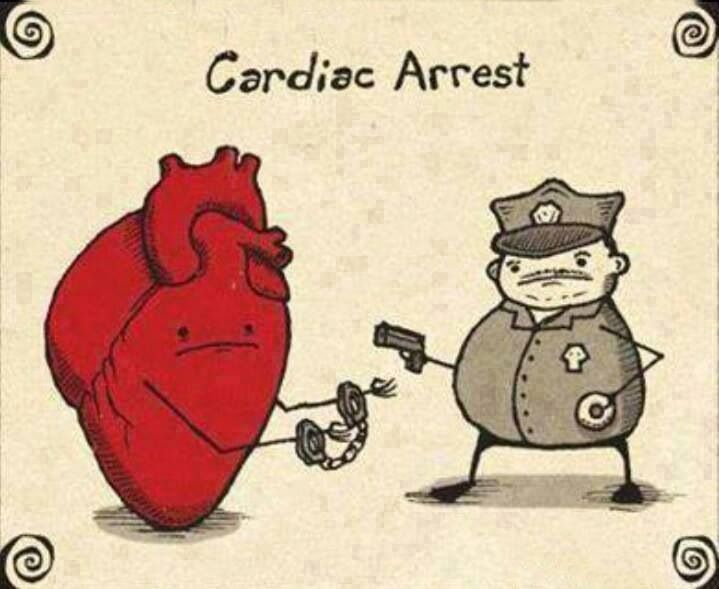 THE END